State of AlaskaHouse Finance Subcommittee
Department of Education and Early Development

July 25, 2013
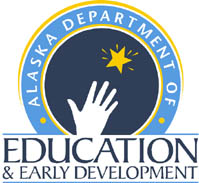 Purpose
Provide overview of standards, assessment, evaluation, and accountability

Identify connection to Elementary & Secondary Education Act (ESEA) Flexibility Waiver

Present information regarding state and districts funding and costs related to ESEA
July 25, 2013
Alaska Department of Education & Early Development
2
Standards & Assessment
Standards
New English Language Arts & Math Standards
First review of Alaska Standards February 2010
Meetings to revise standards conducted with 229 Alaska stakeholders from 7 regional areas 
Regulations to change standards out for 6 month public comment period in December 2011
Fairbanks, Bethel, Mat-Su, Juneau Community Meetings held Spring 2012
ELA & Math Standards adopted in June 2012
July 25, 2013
Alaska Department of Education & Early Development
4
Connection to ESEA Waiver
Adoption of college & career ready standards in language arts and mathematics following State’s adoption process

Assurance from State university that students who met these standards will not need remedial coursework at the postsecondary level
July 25, 2013
Alaska Department of Education & Early Development
5
Assessment
Implement period prior to new assessment
Two or three years for implementation prior to assessing

Necessary regulation changes, no new regulations
July 25, 2013
Alaska Department of Education & Early Development
6
Assessment
New assessments replace the current Standards Based Assessments (SBAs) in grades 3-10 in reading, writing and mathematics (Alternate will also change)
July 25, 2013
Alaska Department of Education & Early Development
7
Assessment
Assessment options
Join and use an assessment consortium assessment
Build an assessment
Purchase a published assessment
Request For Proposals (RFP) for:
Services necessary to deliver a consortium assessment with cost options to:
Provide a custom developed assessment or a published assessment aligned to the Alaska standards
Anticipate release of RFP in August 2013
Technology Readiness
July 25, 2013
Alaska Department of Education & Early Development
8
Assessment
Consortium Option
Smarter Balanced Assessment Consortium (SBAC)
Partnership for Assessment of Readiness for College and Careers (PARCC)
SBAC
Determined that Alaska Content Standards could be sufficiently assessed 
Advisory state rather than a governing state, clearly keeping options open to other potential approaches
July 25, 2013
Alaska Department of Education & Early Development
9
Assessment
Smarter Balanced Assessment Consortium (SBAC)
Summative assessment
Grades 3-8 and 11, with the option of adding 9 and 10
Comprehensive assessments, similar to current program
Computer-based, adaptive tests, with paper-pencil versions available for up to three years at state expense
College & career readiness

Interim and formative assessments available at an additional costs
Designed to provide instructional feedback regarding progress through-out the year
July 25, 2013
Alaska Department of Education & Early Development
10
Assessment
What we know about costs?
SBAC provides the assessment (items and test engine for electronic testing) and analysis
Vendor required for wrap-around services, including: administration, scoring, reporting, data analysis tools, etc. 
Current SBA costs are approximately $50.43 per student. 
Estimated costs for SBAC and wrap-around services are approximately $49.24
Use of the RFP process will provide definitive cost data
July 25, 2013
Alaska Department of Education & Early Development
11
Connection to ESEA Waiver
Implement new assessments in 2015
Waiver requires assessments of college and career ready standards by 2015
July 25, 2013
Alaska Department of Education & Early Development
12
Educator Evaluation
Educator Evaluation
Education Summit November 2008

Forming of Teacher Quality Working Group
Provide input regarding a statewide framework for teacher and administrator evaluation
42 members 
13 meetings between November 2009 and April 2012
July 25, 2013
Alaska Department of Education & Early Development
14
Educator Evaluation
Process
1975 regulations for educator evaluation
1996 Statutes requiring educator evaluations tied to standards
Review of research regarding effective teaching and leadership practices
Regulations put out for public comment June 2012
Regulations adopted December 2012
July 25, 2013
Alaska Department of Education & Early Development
15
Educator Evaluation
Two significant changes
Consideration of Alaska cultural standards

Inclusion of student learning data as part of evaluation
July 25, 2013
Alaska Department of Education & Early Development
16
Connection to ESEA Waiver
Adoption of guidelines for local teacher and principal evaluation
Involvement of teachers and principals in the development of guidelines
 Evaluation systems that 
Use multiple valid measure to determine performance levels, including the use of student growth data
Include useful feedback to guide professional development
Are used to inform personnel decisions
July 25, 2013
Alaska Department of Education & Early Development
17
School Accountability
School Accountability
Growth & Proficiency Index already in regulations

State System of Support in regulations for accountability and support to Tier 3 districts

Majority of accountability regulations driven by the No Child Left Behind (NCLB) Act requirements
July 25, 2013
Alaska Department of Education & Early Development
19
Connection to ESEA Waiver
ESEA Flexibility Waiver permitted a State-based system of differentiated recognition, accountability, and support
Required
Setting ambitious but achievable annual measurable objectives
Consider student achievement in at least language arts and math, and in graduation rate
Take into account student growth
Identify and require interventions in Priority (1-star, Title I) and Focus (1 & 2-star, Title I) Schools
Publicly recognize Reward Schools
July 25, 2013
Alaska Department of Education & Early Development
20
Connection to ESEA Waiver
Flexibility  permitted from
Making Adequate Yearly Progress determinations for schools and districts
Meeting AMO targets
For 2013, 94.28 % proficient in language arts;  91.53 % proficient in math
Improvement, corrective action, or restructuring for Title I schools not meeting AMOs
Improvement or corrective action for districts not meeting Adequate Yearly Progress
July 25, 2013
Alaska Department of Education & Early Development
21
Alaska School Performance Index
K – 8		9 – 12
Academic Achievement		35%		20%

School Progress			40%		40%

Attendance Rate			25%		10%

Graduation Rate			N/A		20%

ACT/SAT/WorkKeys			N/A		 8%

Participation WorkKeys			N/A		 2%
July 25, 2013
Alaska Department of Education & Early Development
22
Star Ratings
Number of Stars	         ASPI Points	
     5 Stars			      94 – 100
	4 Stars			85 – 93.99
	3 Stars			65 – 84.99
	2 Stars			55 – 64.99
	1 Star			  0 – 54.99
July 25, 2013
Alaska Department of Education & Early Development
23
Annual Measurable Objectives
Targets set 
In reading, writing, and math 
For all-students group and for subgroups
For State, districts, and schools

Goal
To reduce by ½ over a 6-year period the number of non-proficient students
Reduction in equal increments over 6 years

AMO targets met if
Schools, district or state target is met
Graduation rate and participation rate are met
July 25, 2013
Alaska Department of Education & Early Development
24
Star Ratings & AMOs
Used to 
Identify priority schools, focus schools, and reward schools

Identify schools and districts that need to created targeted plans for improvement
July 25, 2013
Alaska Department of Education & Early Development
25
ESEA Flexibility Waiver Process
ESEA Waiver Process
Did not apply during first two rounds
Analysis of other states’ applications and application approvals during Spring 2012
Decision to apply made in May 2012
Public meetings and hearings held May through August 2012
Application submitted in September 2012
Negotiated from November 2012 to April 2013
Accountability regulations put out for public comment March 2013
Accountability regulations adopted June 2013
July 25, 2013
Alaska Department of Education & Early Development
27
Funding
Funding
Funding under the Elementary & Secondary Education Act (ESEA) as amended by No Child Left Behind (NCLB) to:
The department, which is provides to grants to districts
Funding in school districts
July 25, 2013
Alaska Department of Education & Early Development
29
Elementary & Secondary Education Act (ESEA)As Amended by No Child Left Behind (NCLB)United States Department of Education Grants
July 25, 2013
Alaska Department of Education & Early Development
30